USAS CODING AND EXPENDITURE STANDARDS Overview & Update
Office of Quality School Choice & Funding Finance Program Services
April 2013
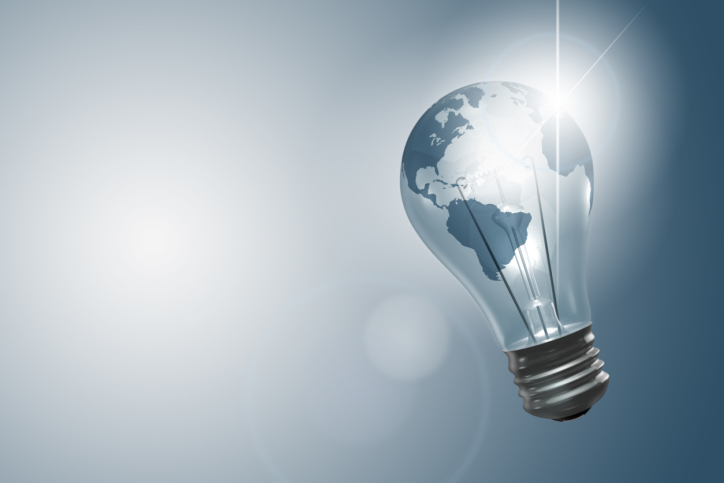 AGENDA
The History

The Categories

The Coding

The Crosswalks

The Next Steps
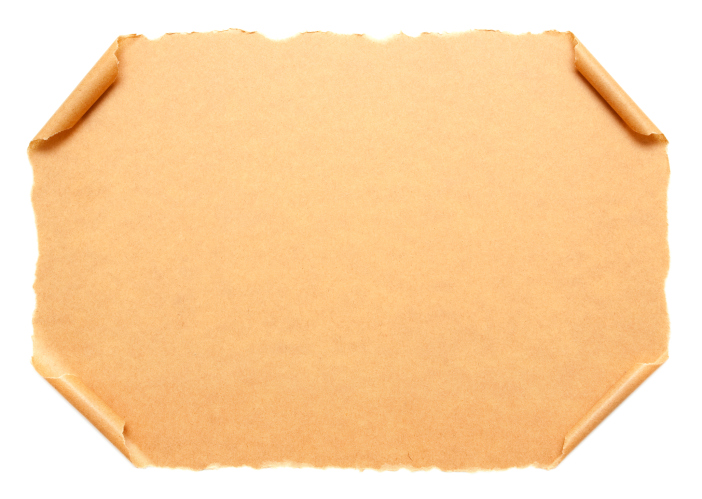 THE HISTORY
THE HISTORY
Expenditure standards 

Rankings within categories 

Alignment with U.S. Department of Education reporting and federal law
[Speaker Notes: HB 153 / HB 555 / SB 316 of the 129th GA  - ORC 3302.20

After the mid-year budget bill was passed (MBR HB487), a work group was formed with public school treasurers, charter school treasurers, the Auditor of State’s office representative, the governor’s office representative and ODE representation.]
THE HISTORY
The State Board of Education approves “Expenditure Standards” Dec 2012
Continued work on USAS changesJan-April 2013 
Communication to school districts April-May 2013
THE CATEGORIES
old
THE   CATEGORIES
^
Instructional
Administrative
Pupil Support
Staff Support
Building Support
new
THE   CATEGORIES
^
20 Categories in three groups
new
THE   CATEGORIES
^
Each grouping is the sum of individual categories.
For example, “Classroom Instructional” includes instruction, pupil support services, and instructional staff support services.
ODE will publish information both at the grouping level and the category level
THE CODING
Revised 6/19/2013
INFORMATION TECHNOLOGY – Who uses it?
STUDENTS(Instructional Expense)
ADMINISTRATORS(Administrative Expense)
forSTUDENT SUPPORT?
forCLASSROOM INSTRUCTION?
FUNC 2960
No
No
FUNC 1XXX
FUNC 2240
OBJ  64X?
OBJ  64X?
Yes
No
Yes
CLASSROOM INSTRUCTIONAL- Support Services-Instructional Staff*
CLASSROOM INSTRUCTIONAL- Instruction*
NONCLASSROOM- Business/Central Office/Other*
EXCLUDED-Capital
* If an expense serves multiple functions, the cost may be allocated based on usage.  For instance, if a school purchases a software license for use on all school computers, the expense could be divided between function 2968 and 1100 based on the number of computers used for admin and instruction.
THE CODING
2960	ADMINISTRATIVE TECHNOLOGY SERVICES:  Those activities concerned with technology that supports administrative use and with supporting the school district’s information technology systems, including supporting administrative networks, maintaining administrative information systems, and processing data for administrative and managerial purposes. These activities include expenditures for internal technology support, as well as support provided by external vendors using operating funds. These activities include costs associated with the administration and supervision of technology personnel, systems planning and analysis, systems application development, systems operations, network support services, hardware maintenance and support services, and other technology-related administrative costs.
	2961	Ohio Education Computer Network Related - Special Instruction *
	2962	Ohio Education Computer Network Related - Vocational Instruction *
	2963	Ohio Education Computer Network Related - Regular/Adult/Other Instruction *
	2964	Ohio Education Computer Network Related -Non-Instruction *
	2965	Non-Ohio Education Computer Network Related - Special Instruction *
	2966	Non-Ohio Education Computer Network Related - Vocational Instruction *
	2967	Non-Ohio Education Computer Network Related -Regular/Adult/Other Instruction* 
	2968	Non-Ohio Education Computer Network Related - Non-Instruction *
	2969	Other Data Processing Services*
THE CODING
1000	INSTRUCTION:  Instruction includes the activities directly dealing with the teaching of pupils or the interaction between teacher and pupil.  Teaching may be provided for pupils in a school, in a classroom, in another location, such as in a home or hospital, and through other approved media such as television, radio, telephone and correspondence. Included here are the activities of aides or classroom assistants of any type who assist in the instructional process. Technology used by students in the classroom or that which has a student-instruction focus should also be coded here.
THE CODING
2220	Educational Media Services
	2221	Service Area Direction *  Requires OPU
	2222	School Library Services *
	2223	Audio-Visual Services *
	2224	Educational Radio/Television Services *
	2225	Computer-Assisted Instruction Services*
	2229	Other Educational Media Services *  
 
 
2240	INSTRUCTION-RELATED TECHNOLOGY SERVICES: This function category encompasses all technology activities and services for the purpose of supporting instruction. These activities included expenditures for non-teaching staff and internal technology support as well as support provided by external vendors using operating funds. Specifically, costs associated with the operation and support of computer learning labs, media center computer labs, instructional technology centers, instructional networks, and similar operations should be captured in this code. Technology used by students in the classroom or that have a student instruction focus should be coded to 1xxx.
Revised 6/19/2013
SPECIAL EDUCATION – What for?
SUPPORT SERVICES-Designed to assess & improvee the well-being of pupils and to supplement the teaching processNote that attendant services to assist with personal health care needs should be considered support services.
INSTRUCTIONNote that aides  and classroom assistants of any type who assist in the instructional process should be considered instruction.
K-6?
7-12?
Occupational/Physical Therapy?
No
Yes
Yes
Yes
No
No
Does Treasurer Want to Track by Handicap?
K-6?
K-6?
7-12?
7-12?
FUNC 1230
FUNC 1240
FUNC 1231-9as appropriate
FUNC 1241-9as appropriate
FUNC 2187
FUNC 2182
FUNC 2183
FUNC 2181
CLASSROOM INSTRUCTIONAL- Instruction
CLASSROOM INSTRUCTIONAL- Instruction
THE CODING
Handicapped Special Learning Experiences for 
            K through Grade-6*
	1231	Multi-handicapped 
	1232	Hearing Handicapped 
	1233	Visually Handicapped 
	1234	Orthopedically or Other Health Handicapped 
	1235	Severe Behavior Handicapped 
	1236	Developmentally Handicapped 
	1237	Specific Learning Disabled 
	1239	Other Handicaps
* Coding down to 4-digits is optional
[Speaker Notes: * Made coding down to 4-digits optional]
THE CODING
1240	Handicapped Special Learning Experiences for Grades 7 through 12*
	1241	Multi-handicapped 
	1242	Hearing Handicapped 
	1243	Visually Handicapped 
	1244	Orthopedically or Other Health Handicapped 
	1245	Severe Behavior Handicapped 
	1246	Developmentally Handicapped 
	1247	Specific Learning Disabled 
	1249	Other Handicaps
* Coding down to 4-digits is optional
[Speaker Notes: * Made coding down to 4-digits optional]
THE CODING
2180  Support Services for Students with Disabilities
2181	Adapted Physical Education Occupational/Physical Therapy K-6 (OT/PT including COTA and PTA): Activities and services which include providing physical/occupational therapy evaluation (prescribed by a licensed physician as needed), and providing physical/occupational therapy services by a physical/occupational therapist or certified physical/occupational therapy assistant, in accordance with an individualized education program (IEP).

2182 Reader Services for Visually Impaired Occupational/Physical Therapy 7-12 (OT/PT including COTA and PTA): Activities and services which include providing physical/occupational therapy evaluation (prescribed by a licensed physician as needed), and providing physical/occupational therapy services by a physical/occupational therapist or certified physical/occupational therapy assistant, in accordance with an individualized education program (IEP).
THE CODING
2180  Support Services for Students with Disabilities
2183	 Guide Services for the Visually Impaired Other S.S. for Students with Disabilities K-6: Other activities and services not listed above concerned with providing services required to assist a student with disabilities to benefit from special education in accordance with an individualized education program (IEP) including reader, guide and interpreter services, adaptive P.E., OMI, and VOSE.

2187 OMI Other S.S. for Students with Disabilities 7-12: Other activities and services not listed above concerned with providing services required to assist a student with disabilities to benefit from special education in accordance with an individualized education program (IEP) including reader, guide and interpreter services, adaptive P.E., OMI, and VOSE.
THE CODING
Support Services for Students with Disabilities 	2184   Interpreter Services
	2185	Occupational Therapy including COTA*
	2186	Physical Therapy including PTA*
	2188	VOSE/Work Study Coordinator*
	2189	Other Support Services for Students with Disabilities*
Revised 6/19/2013
EDUCATION AIDES  - What do they do?
ASSIST WITH THE IMPROVEMENT OF INSTRUCTION  (incldg. instruction and curriculum development, staff training)
ASSIST TEACHERS WITH INSTRUCTION
FUNC 1XXX*
FUNC 22XX*
CLASSROOM INSTRUCTIONAL- Instruction*
CLASSROOM INSTRUCTIONAL- Support Services-Instructional Staff*
*Personnel who assist teachers with instruction should be coded under Function1XXX-Instruction, not under 22XX-Support Services - Instructional Staff.  Federal guidance on 1XXX coding states, "Included here are the activities of aides or classroom assistants of any type who assist in the instructional process." Federal guidance on 22XX coding indicates it includes, "Activities associated with assisting the instructional staff with the content and process of providing learning experiences for students."  22XX activities include improvement of instruction, instruction and curriculum development and staff training.
THE CODING
1000	INSTRUCTION:  Instruction includes the activities directly dealing with the teaching of pupils or the interaction between teacher and pupil.  Teaching may be provided for pupils in a school, in a classroom, in another location, such as in a home or hospital, and through other approved media such as television, radio, telephone and correspondence. Included here are the activities of aides or classroom assistants of any type who assist in the instructional process. Technology used by students in the classroom or that which has a student-instruction focus should also be coded here.
THE CODING
2200	SUPPORT SERVICES - INSTRUCTIONAL STAFF
	2210	Improvement of Instruction Services
	2211	Service Area Direction *
	2212	Instruction and Curriculum Development Services *
	2213	Instructional Staff Training Services *
	2214	Instructional Staff-Classroom Support *  		(Use 1xxx as appropriate)
	2215	Classroom Support Special Education Aides* 		(Use 123x or 123x usually) 
	2216	Special Education Attendant Services* 
		(Use 123x or 123x usually) 
	2217	Supplemental Instruction Aides* 		(Use 1930 usually)
	2218	Lead Teachers *
	2219	Other Improvements of Instruction Services *
THE CODING
1900	OTHER INSTRUCTION
1910	Summer Remediation 

1920	Student Intervention Services: Supplemental services that address non-academic barriers to learning which promote success in school by encouraging and supporting physical, 	social, emotional, and cognitive development and are systematically offered to all students who have failed or are at risk of failing Ohio’s achievement tests or the Ohio graduation test any state mandated testing.

1930	Supplemental Instruction: Services that are based on reliable educational research and systematically offered to all students who are struggling with grade-level academic content and have failed or are at risk of failing Ohio’s Achievement Tests or the Ohio Graduation Test any state mandated testing. Supplemental instruction includes, but is not limited to, services such as tutoring, extended day instruction, additional classroom teachers/aides, summer school, etc.
  
1990	Other Instruction
Revised 6/19/2013
SHARED SERVICES – Are the services purchased or provided?
PURCHASED SERVICES
PROVIDED SERVICES
Where Appropriate*
FUNCTION 34XX
EXCLUDED
INCLUDED
*Coding for shared services or outsourced services that a school district purchases from another entity should be coded with the function of that activity.  No special "shared services" designation is required.  Care should be taken so that the billing agency breaks down the invoice by the activity.  For instance, a school district that receives preschool, special ed, and teacher training services from an ESC should be able to code the correct amount of the payment to the function code of each of those three services.
THE CODING
3400	SHARED SERVICES: Shared Services Payments made by the school district related to providing services to another school district. The School District purchasing the service will not charge their expenditures to this category. ESC’s should not use this category, as their purpose is to provide services to the locals.  
3410 	Instruction
	3411	Regular
	3412	Special
	3413	Vocational
	3414	Adult/Continuing
	3419	Other
3420	Support Services
	3421	Pupils
	3422	Instructional Staff
	3423	Board of Education
	3424	Administration
	3425	Fiscal
	3426	Business
	3427	Operation and Maintenance of Plant
	3428	Pupil Transportation
	3429	Central
3430	Operation of Non-instructional Services
	3431	Food Service Operations
THE CODING
Shared Service Scenario #1:  Your school district sponsors a community school.  Due to negotiated agreements and/or ease of having one payroll system set up for state and federal taxes, you choose to pay all payroll for the community school through your books and bill back the community school for those services. On the budget side, your salary and benefits in the 1000 instructional function codes and maybe 2000 support service function codes have been inflated for expenses that do not belong to your district.
THE CODING
Shared Service Scenario #2:  Your district is growing and has added two buses to your fleet of 20. The bus mechanic needs additional help and wants to hire the neighboring district’s part time driver/bus mechanic.  Your districts form a shared service agreement whereby your district services all the buses of both districts, you hire the neighboring district’s employee, and you bill the neighboring district for the repair services at cost. 

Because your district was hiring additional help anyway, the cost is still expensed to the 2800 function. The supplies will be a minimal cost, so it is not cost effective to move all the expenses to the 3400 function.
Revised 6/19/2013
EXTRACURRICULARS – Expended from which fund?
OTHER FUNDS(such as 001, 018, 300, etc.)
FUND 200STUDENT MANAGED ACTIVITIES (fiduciary fund type, agency fund)
FUNC 4XXX*
FUNC 45XX*
FUNC 4XXX*
EXCLUDED
CLASSROOM-Instructional
EXCLUDED
*The USAS requires that FUNCTION 4000 (EXTRACURRICULAR ACTIVITIES) expenses be coded to 2 digits except FUNCTION 4500 (SPORTS) which must be coded to 3 digits.
THE CODING
OTHER USAS CHANGES

Support Services “Direction” requires OPU (for school vs. general admin)

Func 2953 Statistical Record Services added

Small terminology updates

Equipment – capital vs. operating
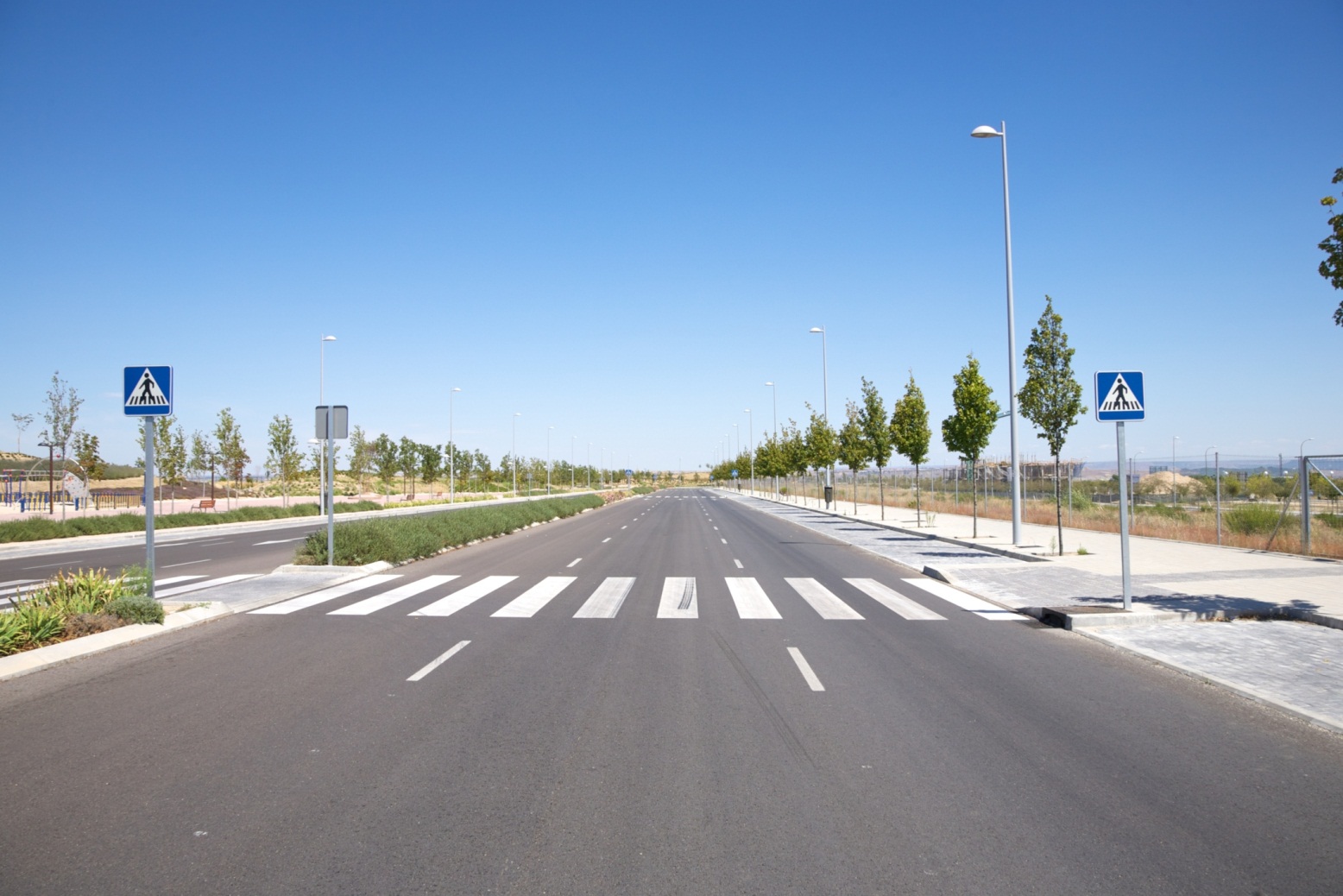 THE CROSSWALKS
THE CROSSWALKS
USAS to Federal Crosswalk

Expenditure Reporting Classification Chart
THE NEXT STEPS
THE NEXT STEPS:USAS Coding
On the Expenditure Reporting Classification Chart, review the codes you use in the far left column against the crosswalk and far right column to see where those expenses will be counted.
THE NEXT STEPS:USAS Coding
Once SSDT updates the accounting codes, you should check your codes to see which codes you want to change.
THE NEXT STEPS:USAS Coding
Don’t forget to use ACTCHG to ensure that the history of the account moves with the account code changed.
THE NEXT STEPS:ODE Products
For each school district, % classroom instructional, per pupil expenditures

Group and rank within each group for % CRI

Master list of per pupil expenditures
THE NEXT STEPS:ODE Products
Averages within each group, and statewide

Operating expenditures as % of total
 
Include data on on-line local report card

Post expenditure data on ODE website

Produce report for each school
THE NEXT STEPS:Expenditure Rankings
ODE to make available draft FY12 district results for classroom/non-classroom and federal categories: Review and analyze

Webinars: May 6 & 15 (traditional districts) and May 13 (Community Schools)
THE NEXT STEPS:Expenditure Rankings
Complete FY13 and submit by the end of Period N

ODE will complete its products after EMIS Periods H and N close (Target publishing date: Nov 1)
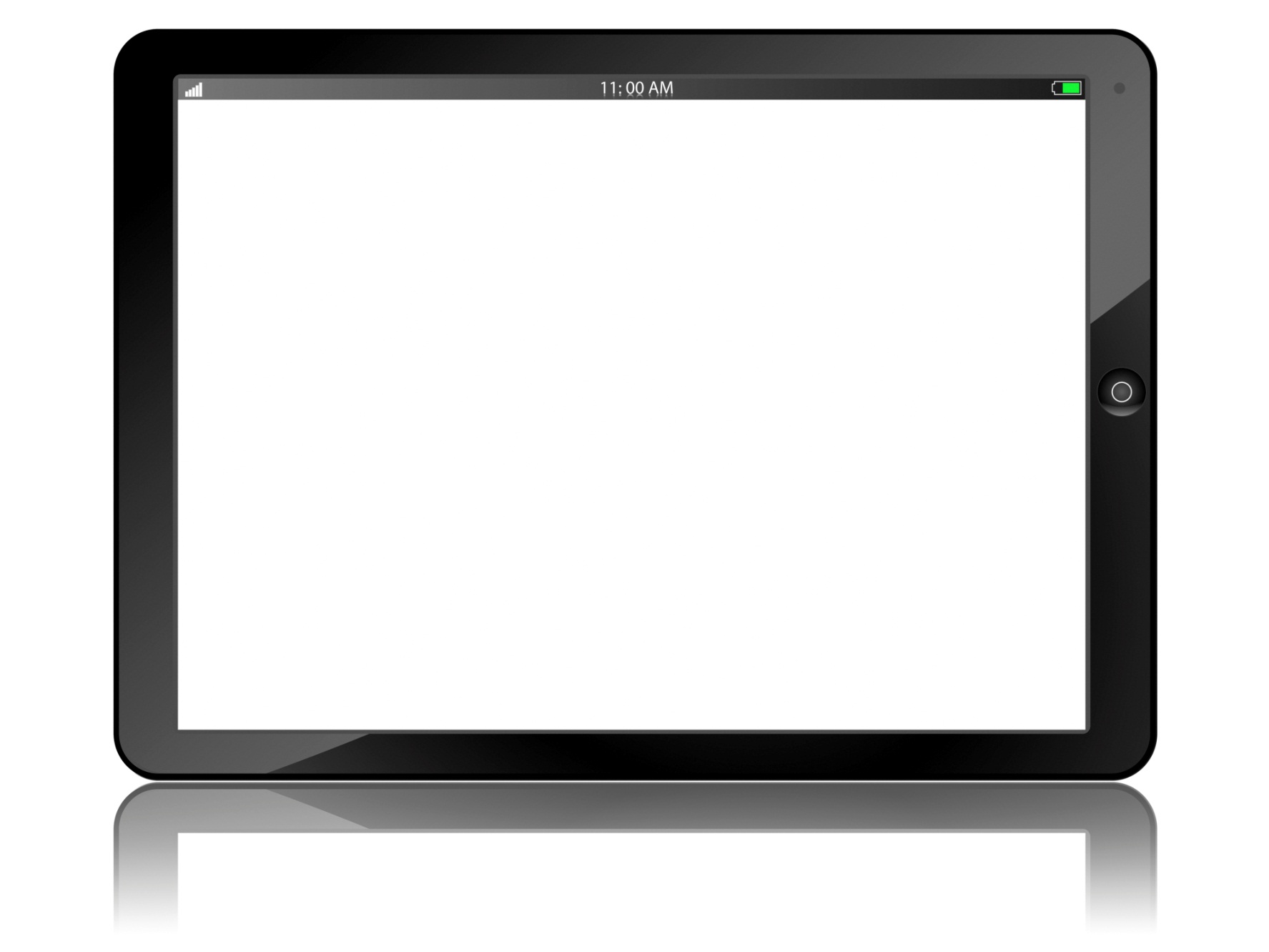 For More Information
Eric.Bode@education.ohio.gov
  Londa.Schwierking@education.ohio.gov
  Sonja.Hunter@education.ohio.gov
Social Media
Ohio Families and Education
Ohio Teachers’ Homeroom
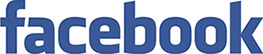 ohio-department-of-education
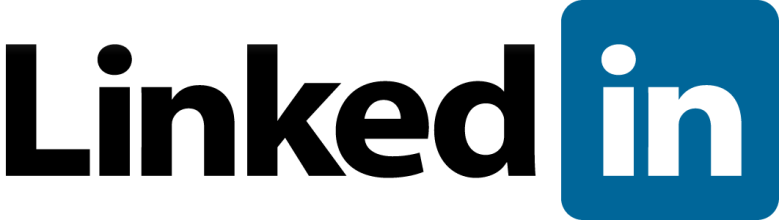 storify.com/ohioEdDept
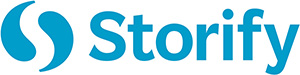 @OHEducation
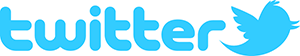 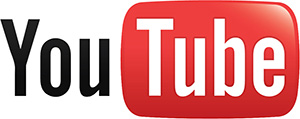 OhioEdDept